Ateliers
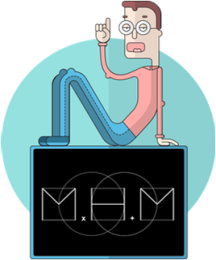 Module ...
séances .... à ...